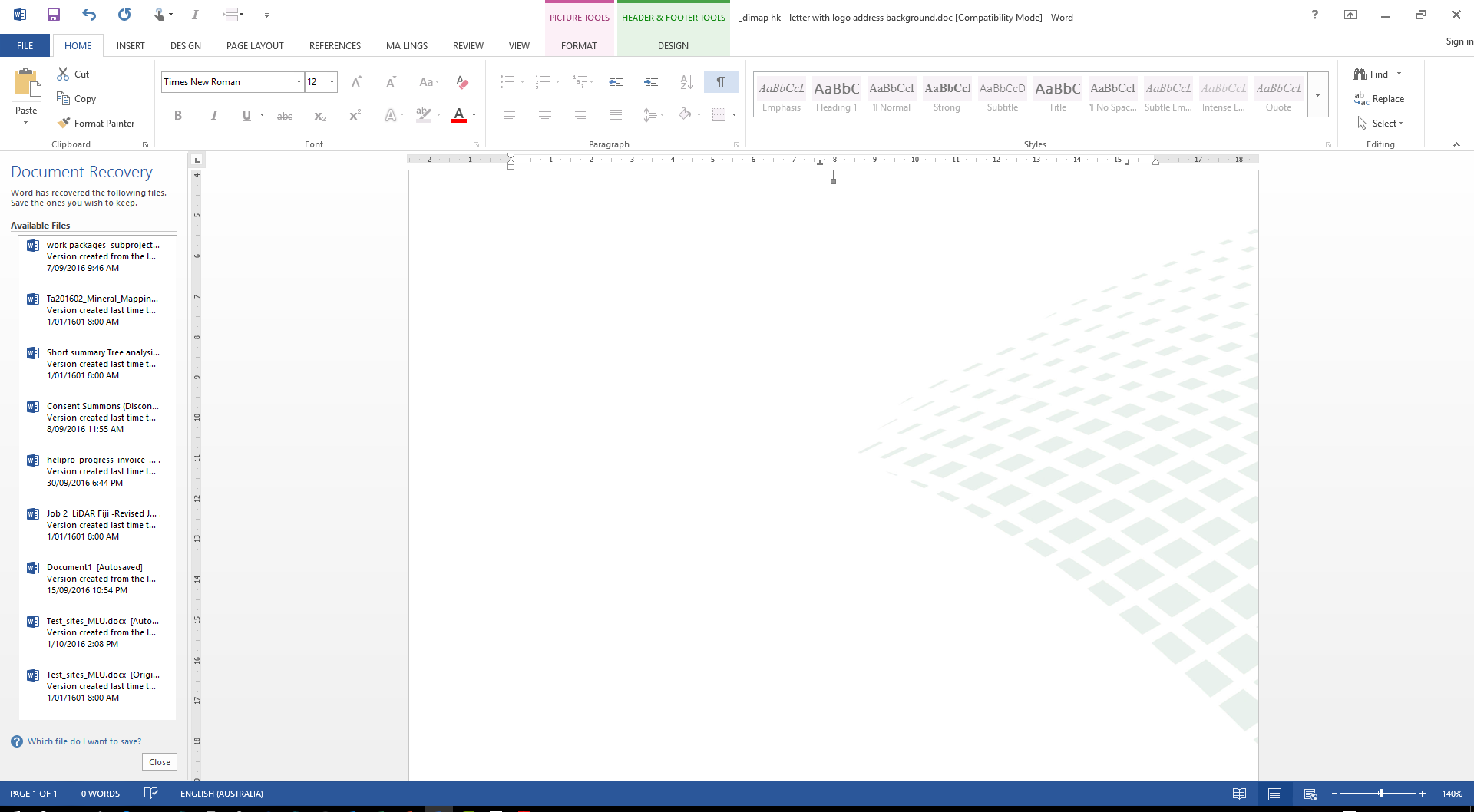 - Reef to Coast - Airborne mapping of developments in the coastal region
Presented by
Veroniva Macovei and Dr. Holger Eichstaedt
Objectives
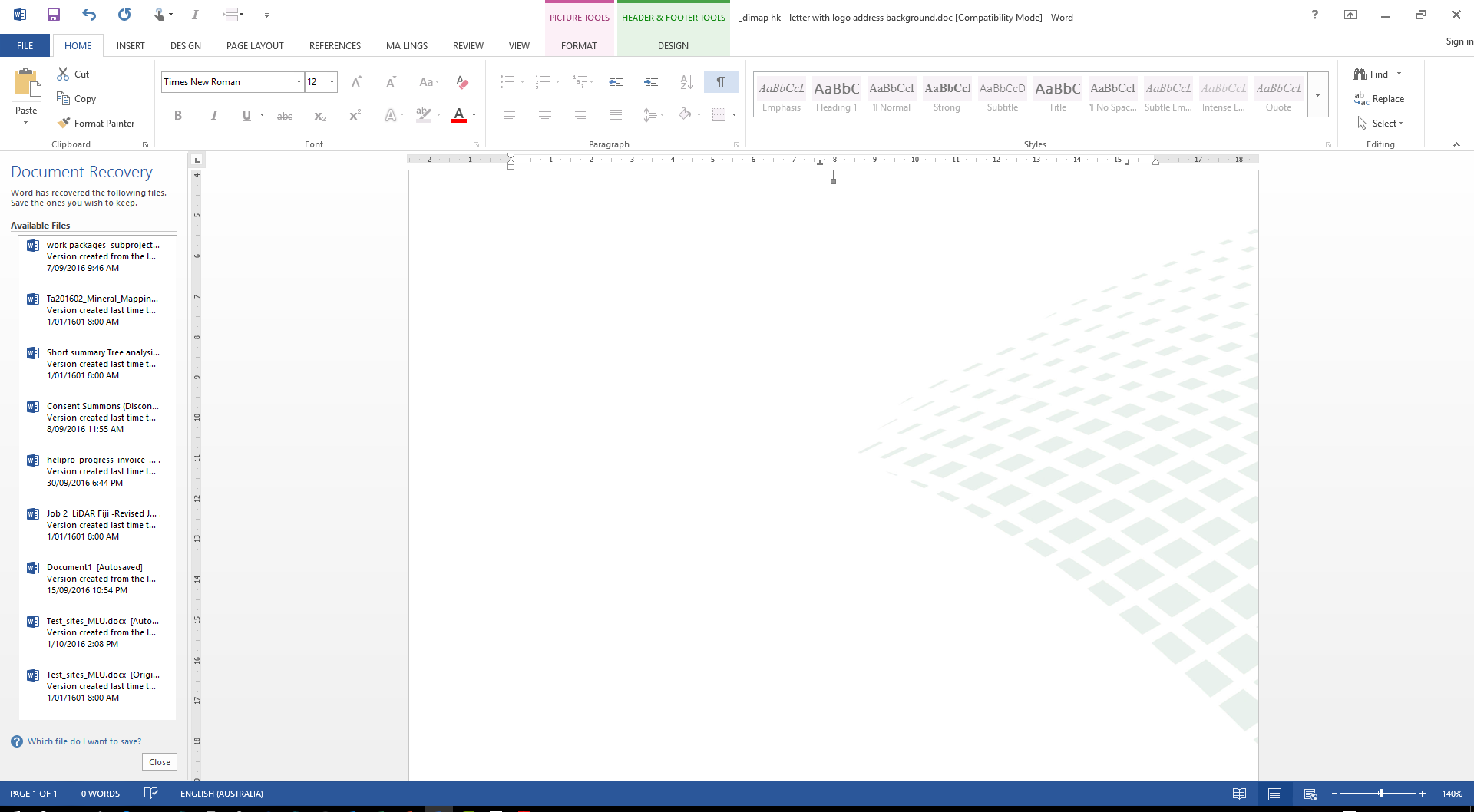 Efficient and fast mapping for:
Engineering, planning and preventive maintenance
Identification of climate change effects
accessing Environmental impact and monitoring pollution
Establishment of baselines 

Available also under conditions like difficult accessibility, large areas required, complicated weather conditions
Technical solution
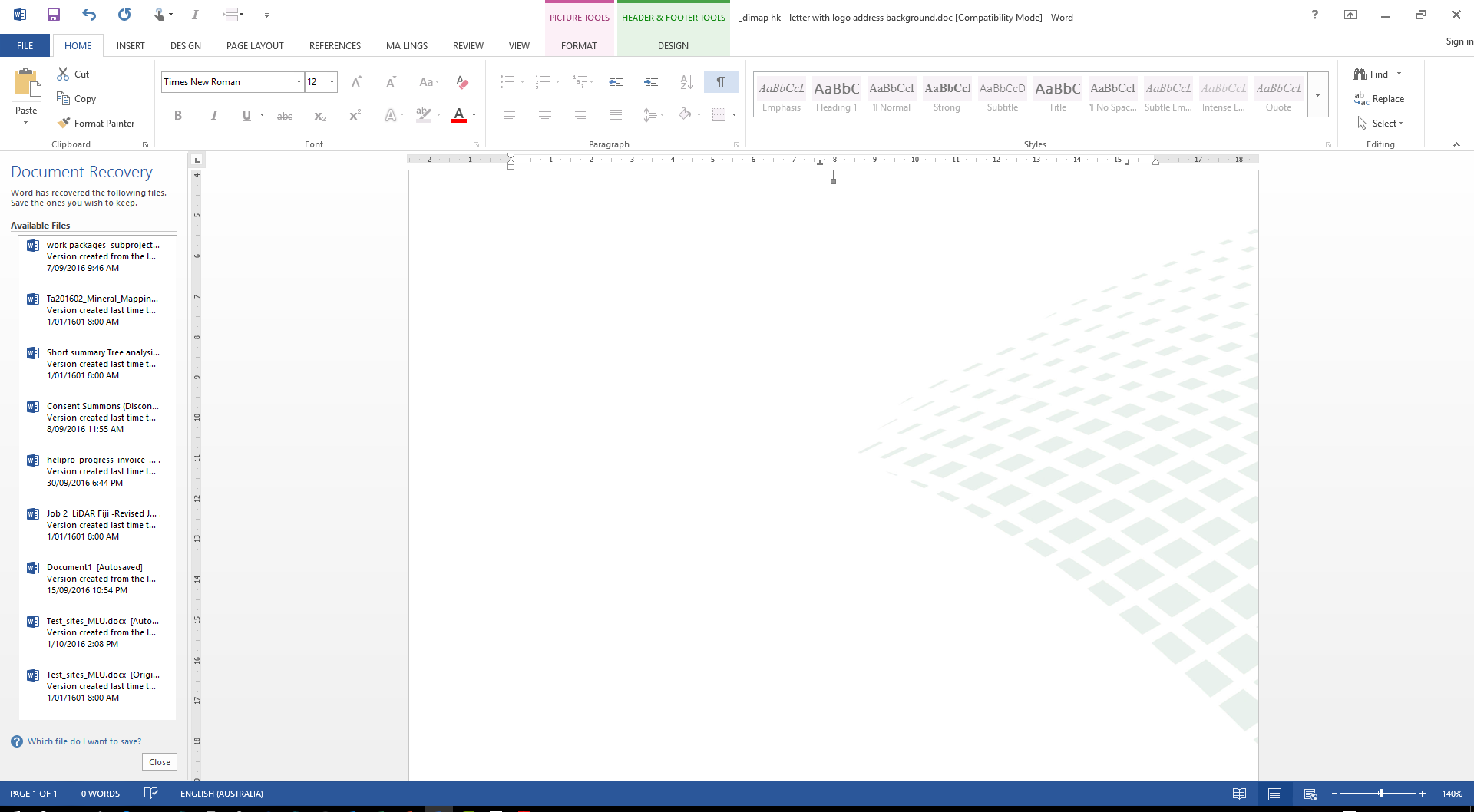 Multisensory airborne approach combining required sensors in one flight:
Topographic and bathymetric airborne Lidar systems with full waveform data collection
Hyperspectral sensors in different bands (reflective VNIR and SWIR, thermal LWIR)
Multiple digital camera systems 
Airborne Radar in different bands

Guided through GPS and all data orientated by GNSS and Inertial systems
Positioning of the technical solution of airborne operations
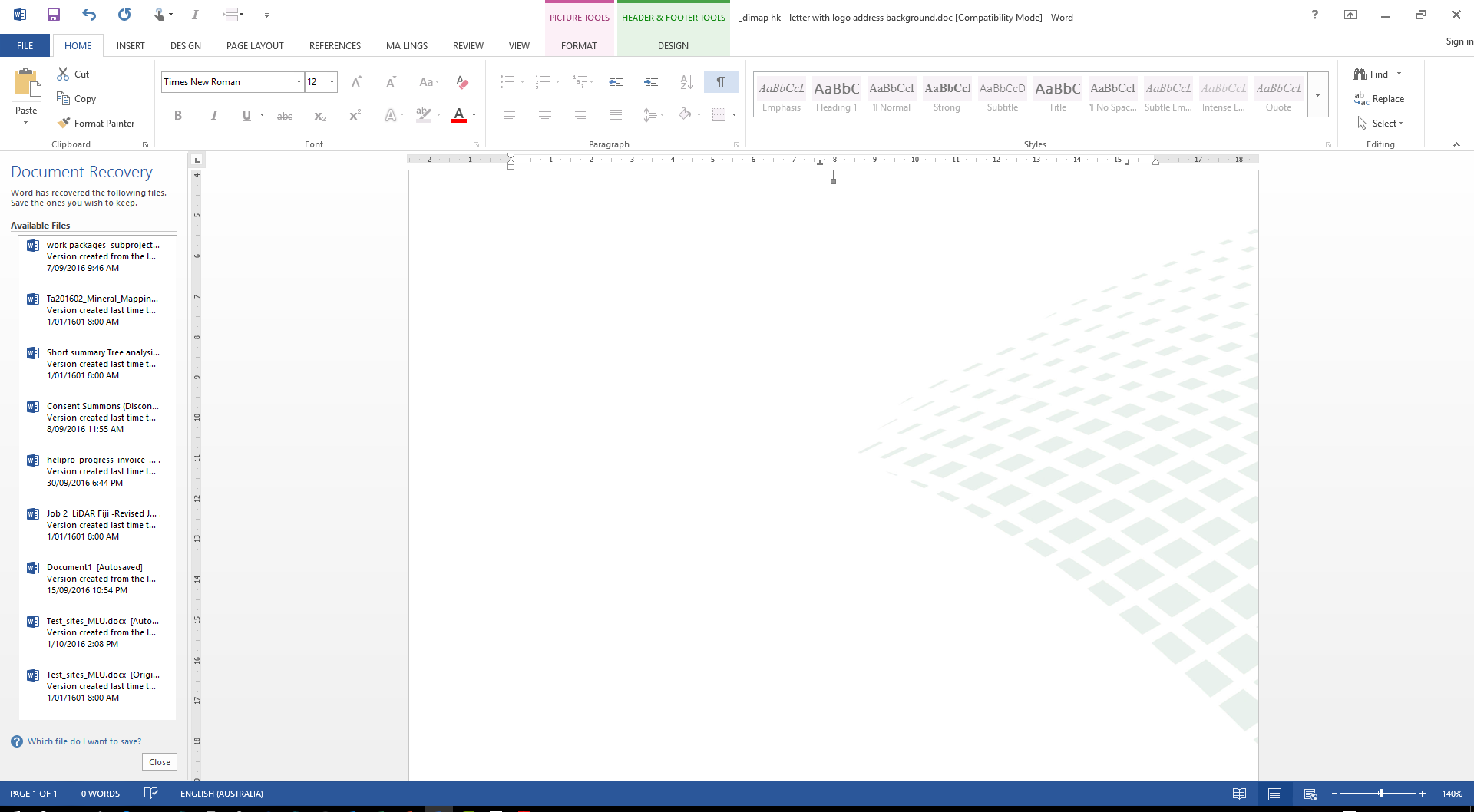 Between satellite scale 
better spatial and spectral resolution for direct engineering and mitigation work
but higher costs than satellites

and UAV scale 
more and calibrated sensors 
working under more complex weather conditions
efficient also above 3 sqkm
Technical solution
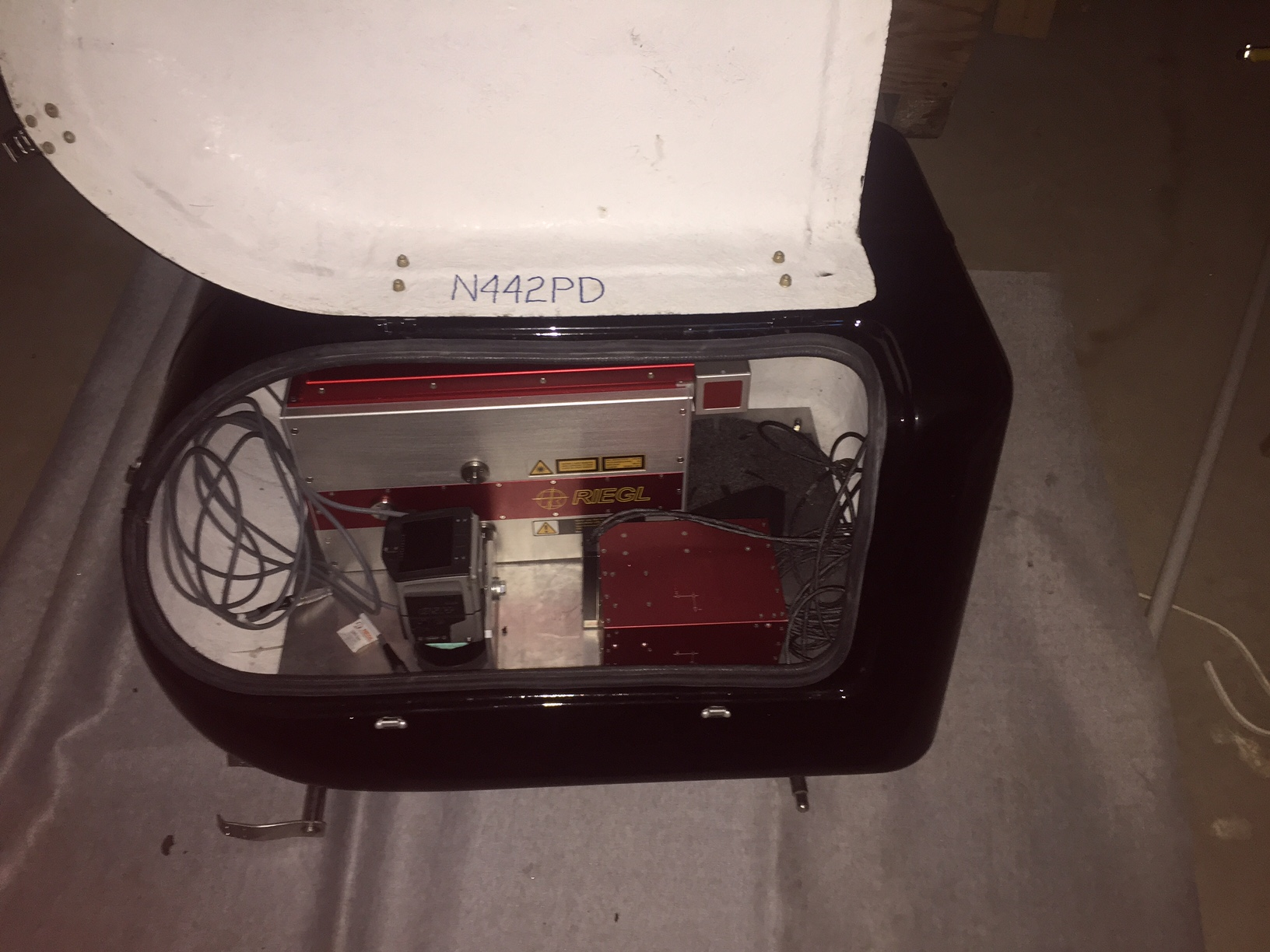 Technical solution
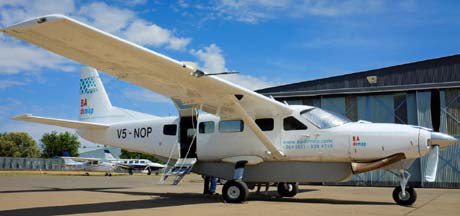 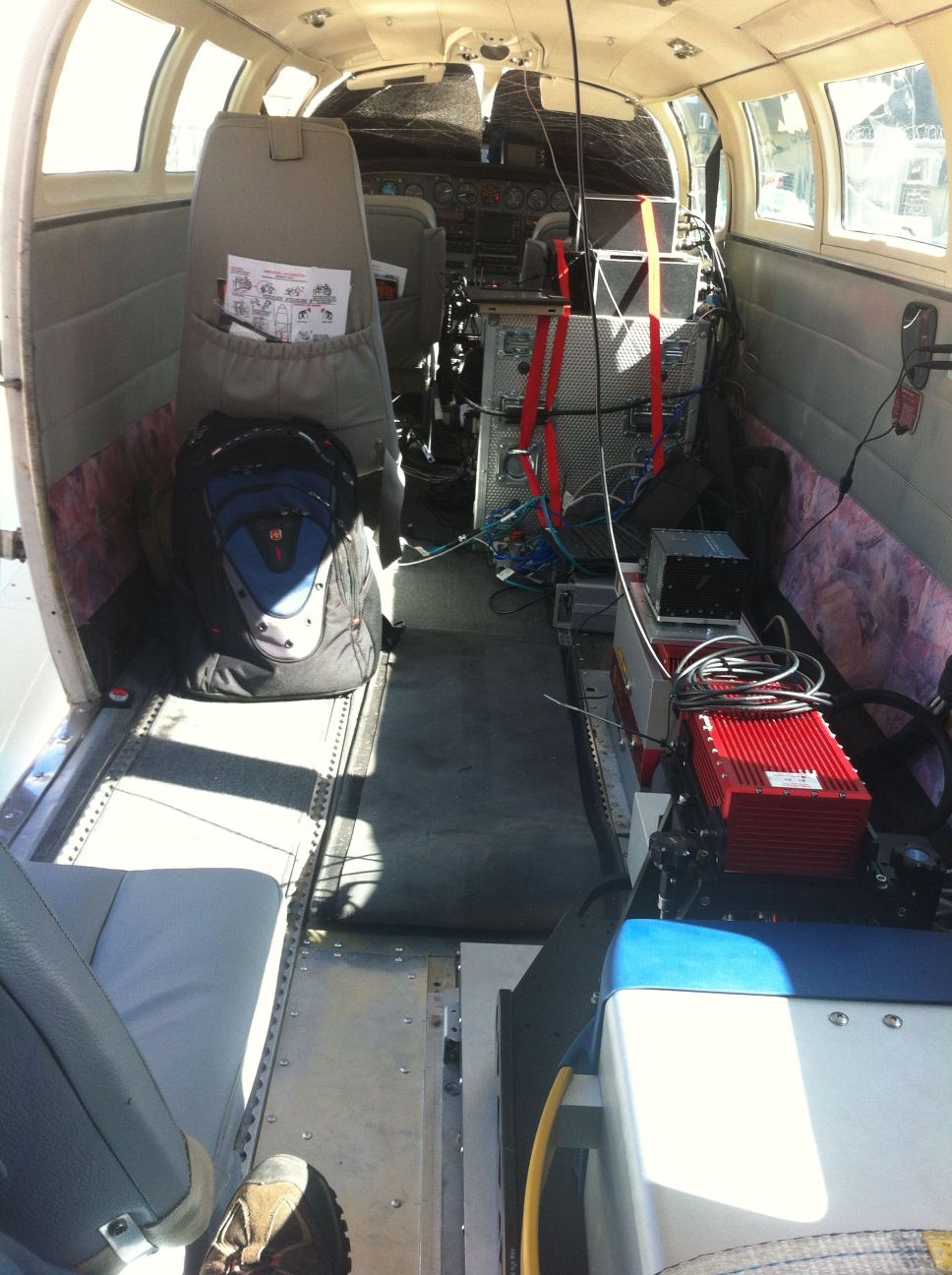 Technical solution
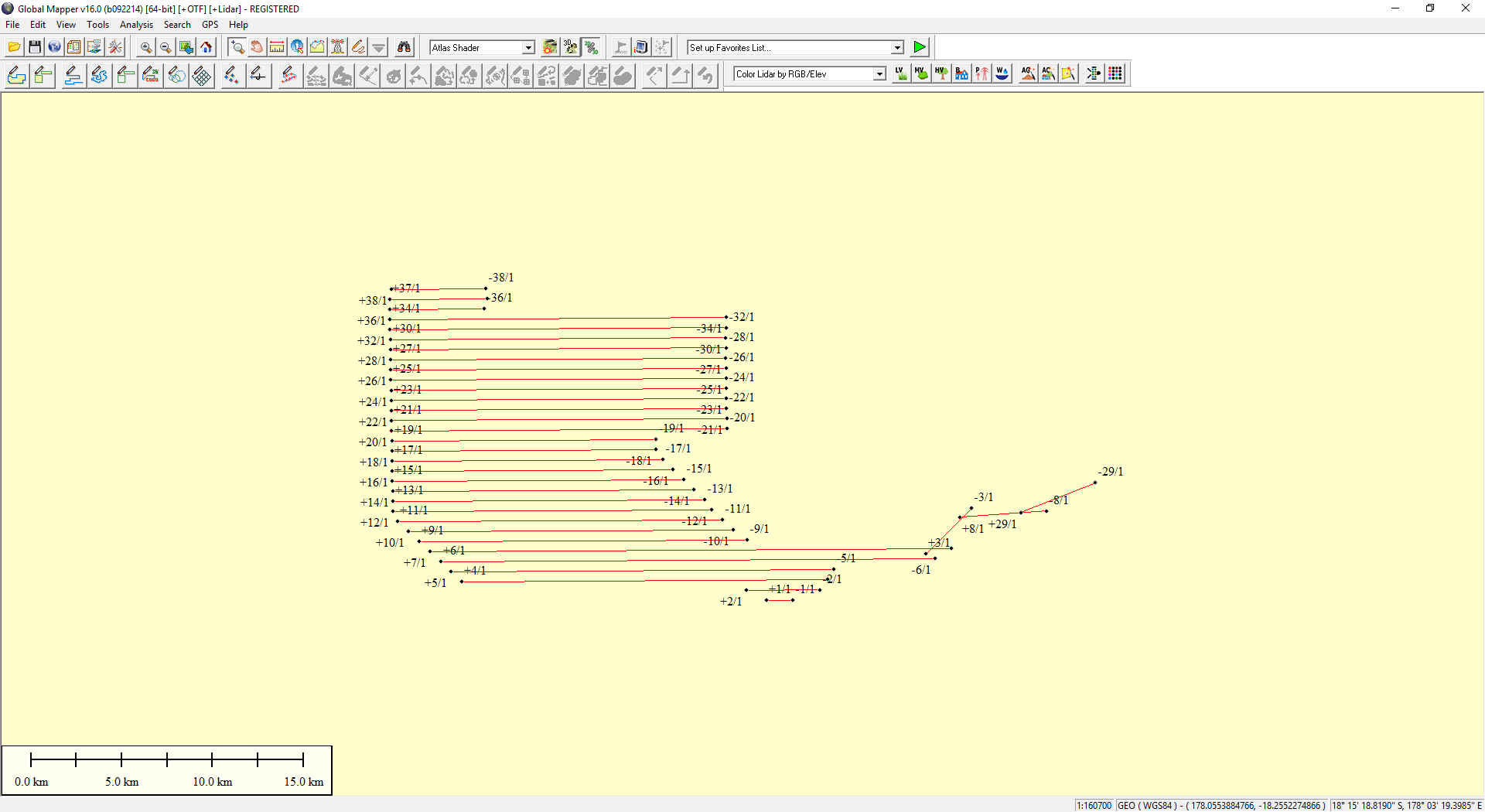 Multisensory airborne approach combining required sensors in one flight:
Topographic and bathymetric airborne Lidar systems with full waveform data collection
Hyperspectral sensors in different bands (reflective VNIR and SWIR, thermal LWIR)
Multiple digital camera systems 
Airborne Radar in different bands

Guided through GPS and all data orientated by GNSS and Inertial systems
Technical solution
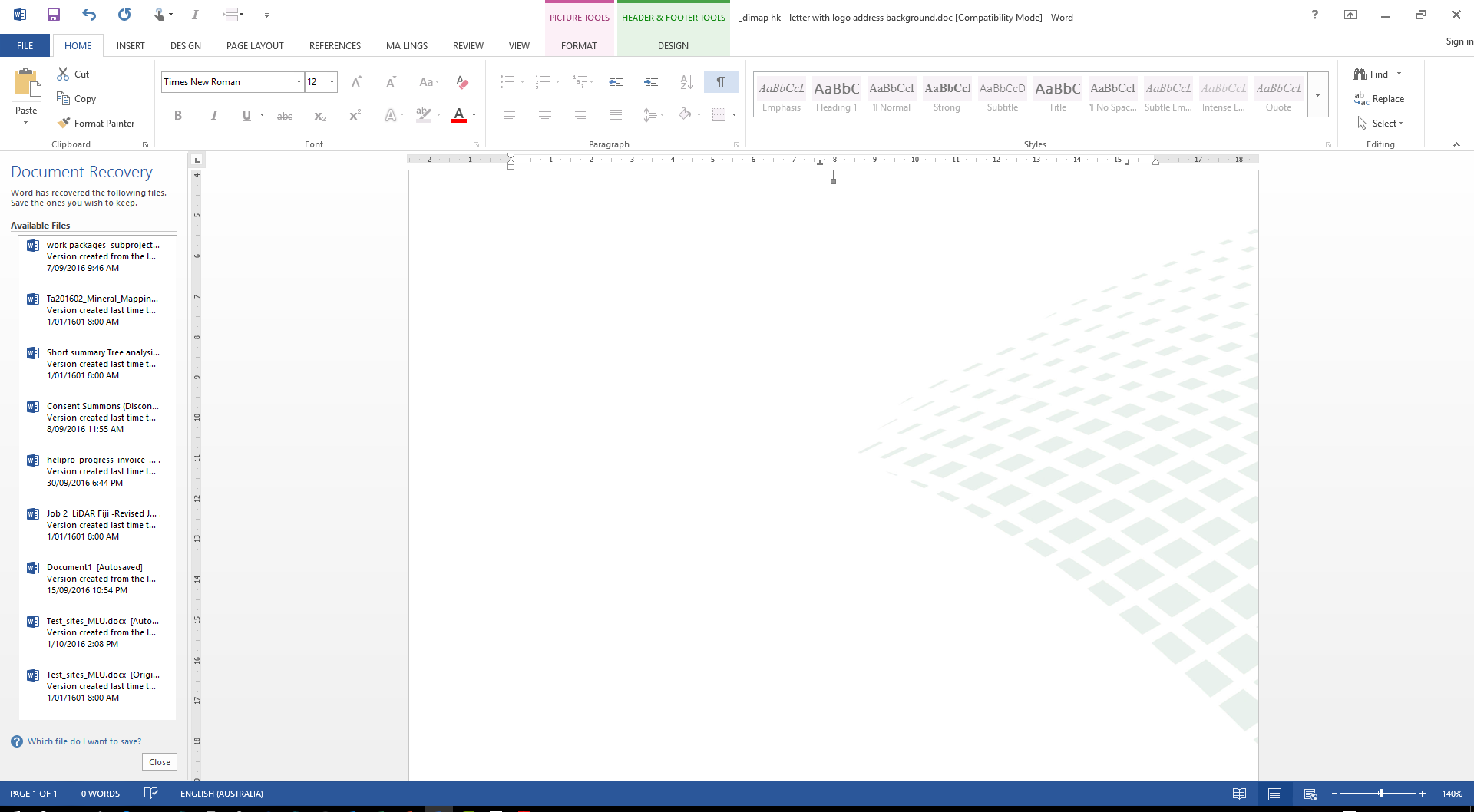 Data processing:
With or without ground control point
Accuracies for Lidar data within 10cm for topography and 20cm for bathymetry
Image and hyperspectral data with between 0.5 and 1.5 pixel accuracy (0.03 to 3m depending on sensor and 
Airborne Radar in different bands 0.5 to 3m accuracy

Data fusion to object based approaches, 3D objects and thematic maps according to client request
Results and Examples - 1
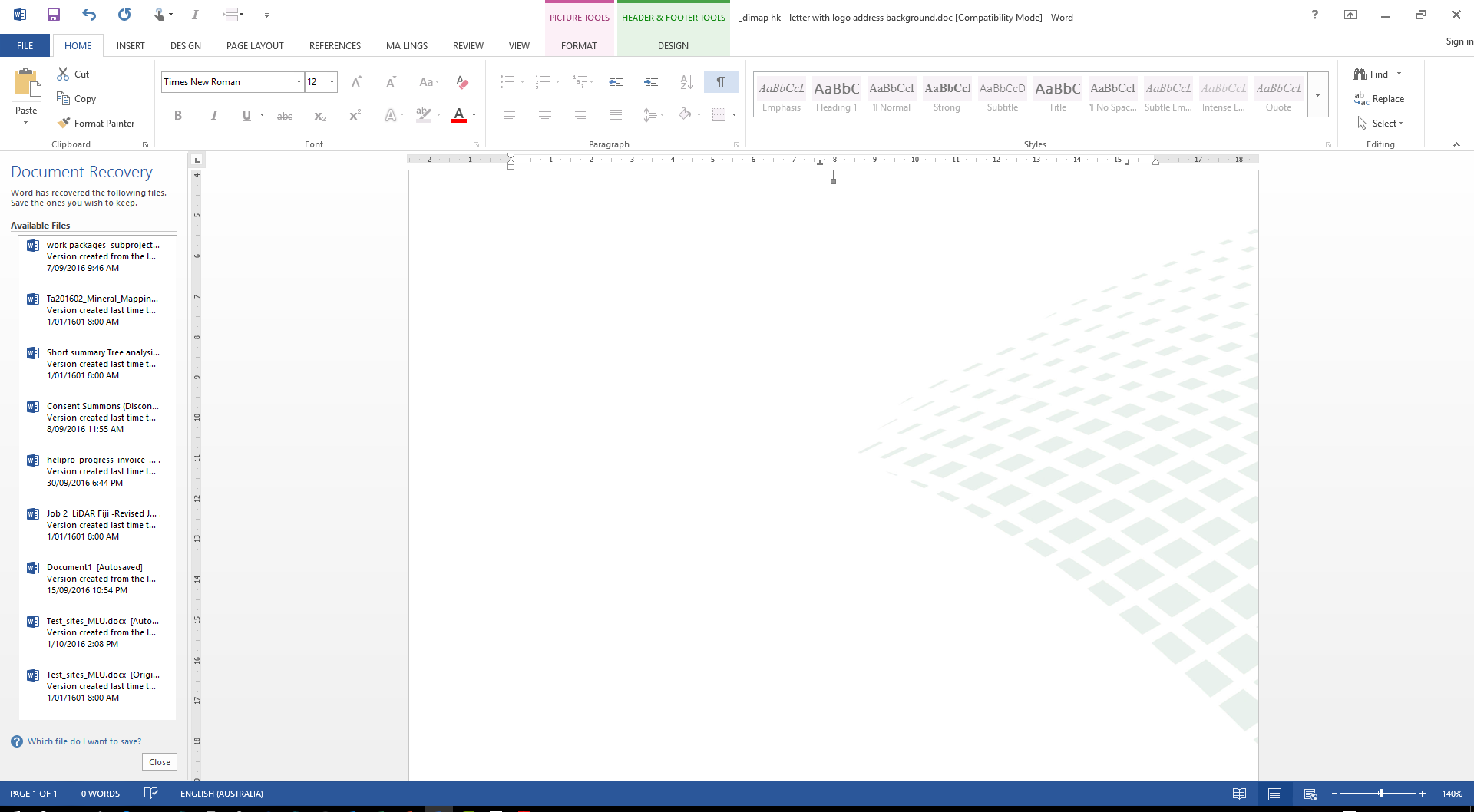 Combined bathymetric/topographic mapping of the aquatic interface using a dual frequency Lidar solution for planning, infrastructure, estimation of climate change effects and flood modelling
Dual Lidar green in 634nm and IR in 1550nm
Flying height: 600m
Swath width (overlap 30%): 350m
Penetration: 1 to 1.5 Secchi depth
Point densities: 1 per sqm for bathymetry, 8 per sqm for topography

Productivity: approx. 15 to 30 sqkm/flight hour
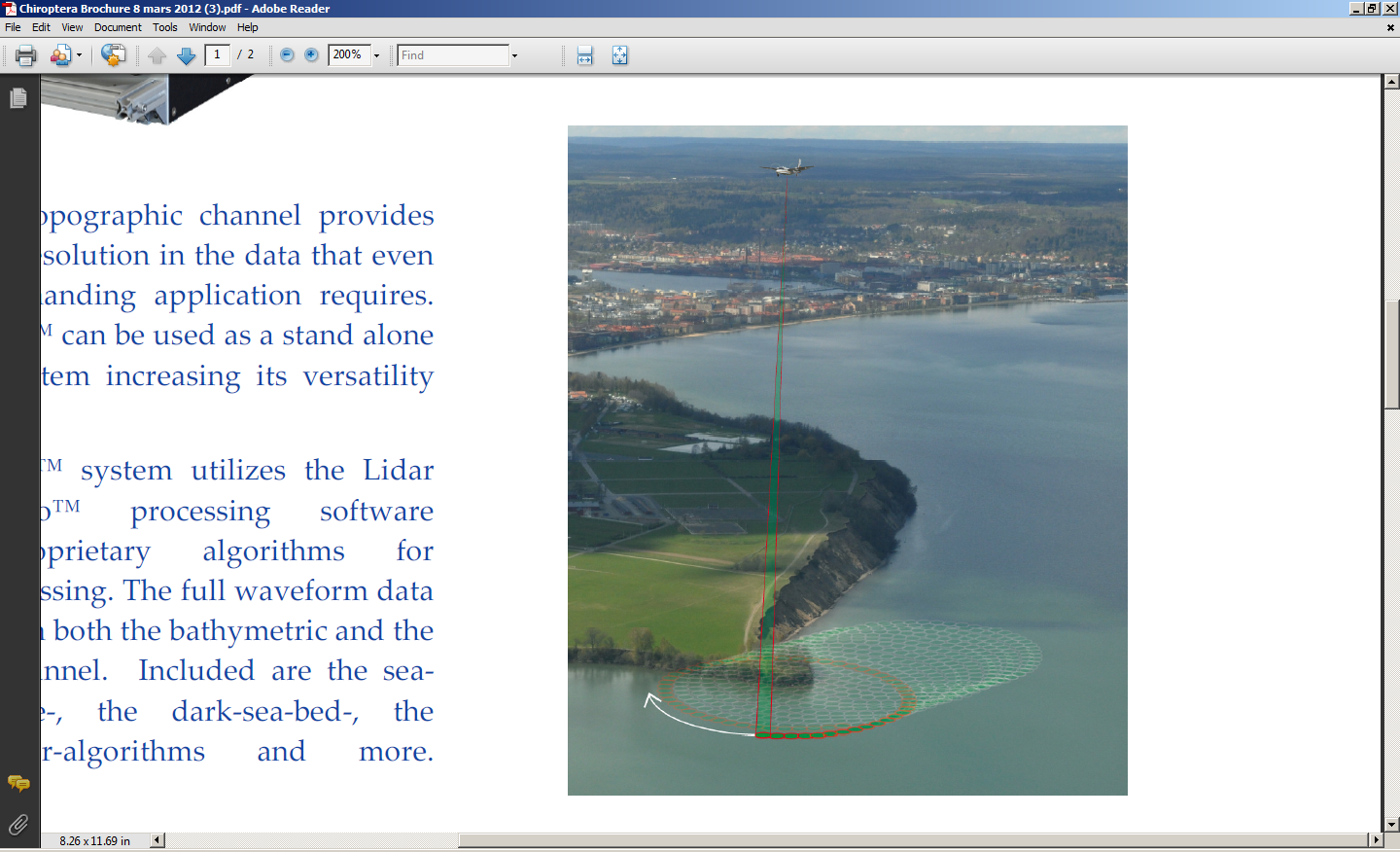 Sending two Laser beams out 
green for water depth 
 infrared for topographic mapping
Accuracy considerations and ground
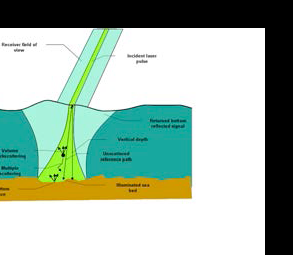 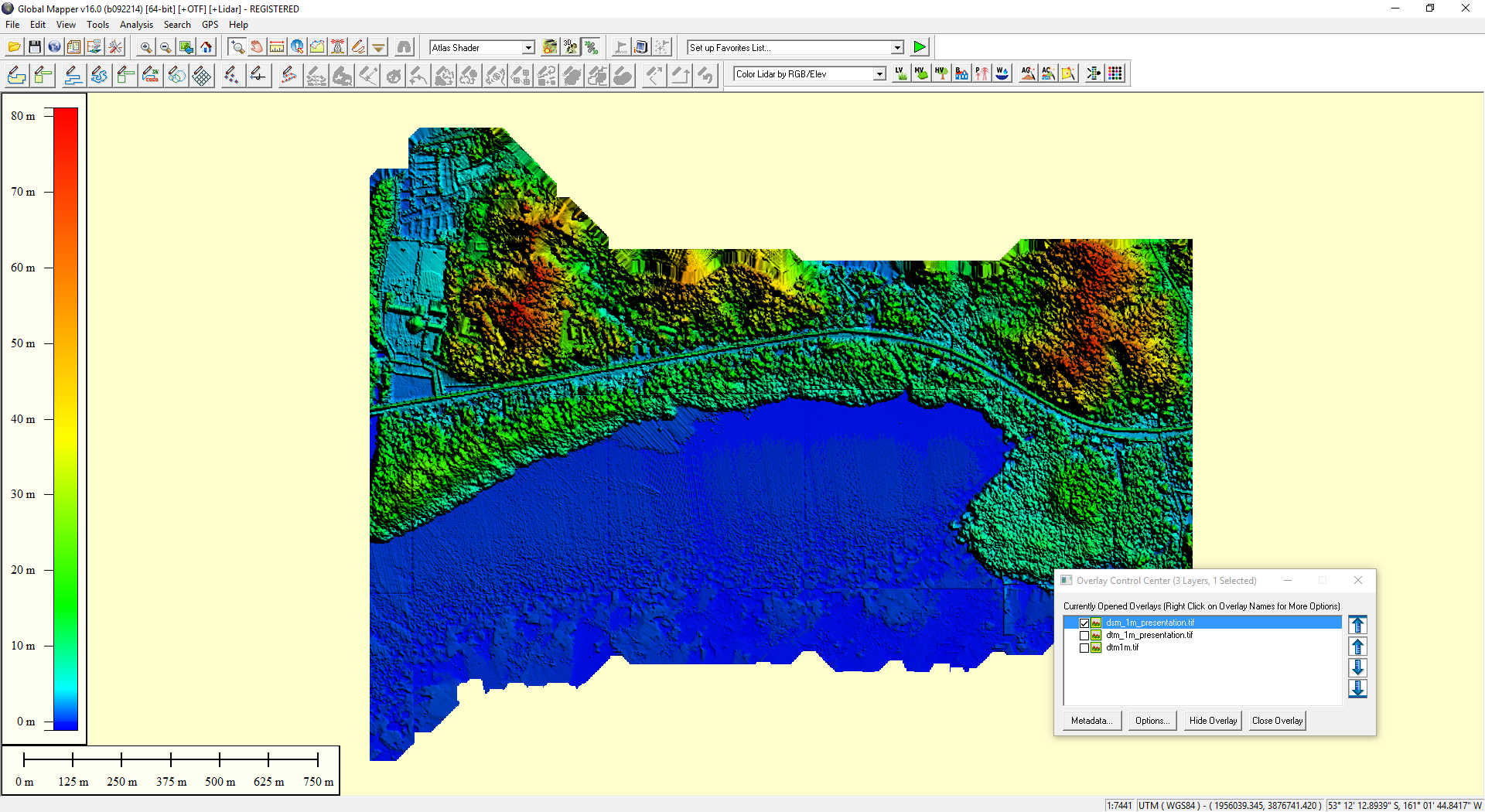 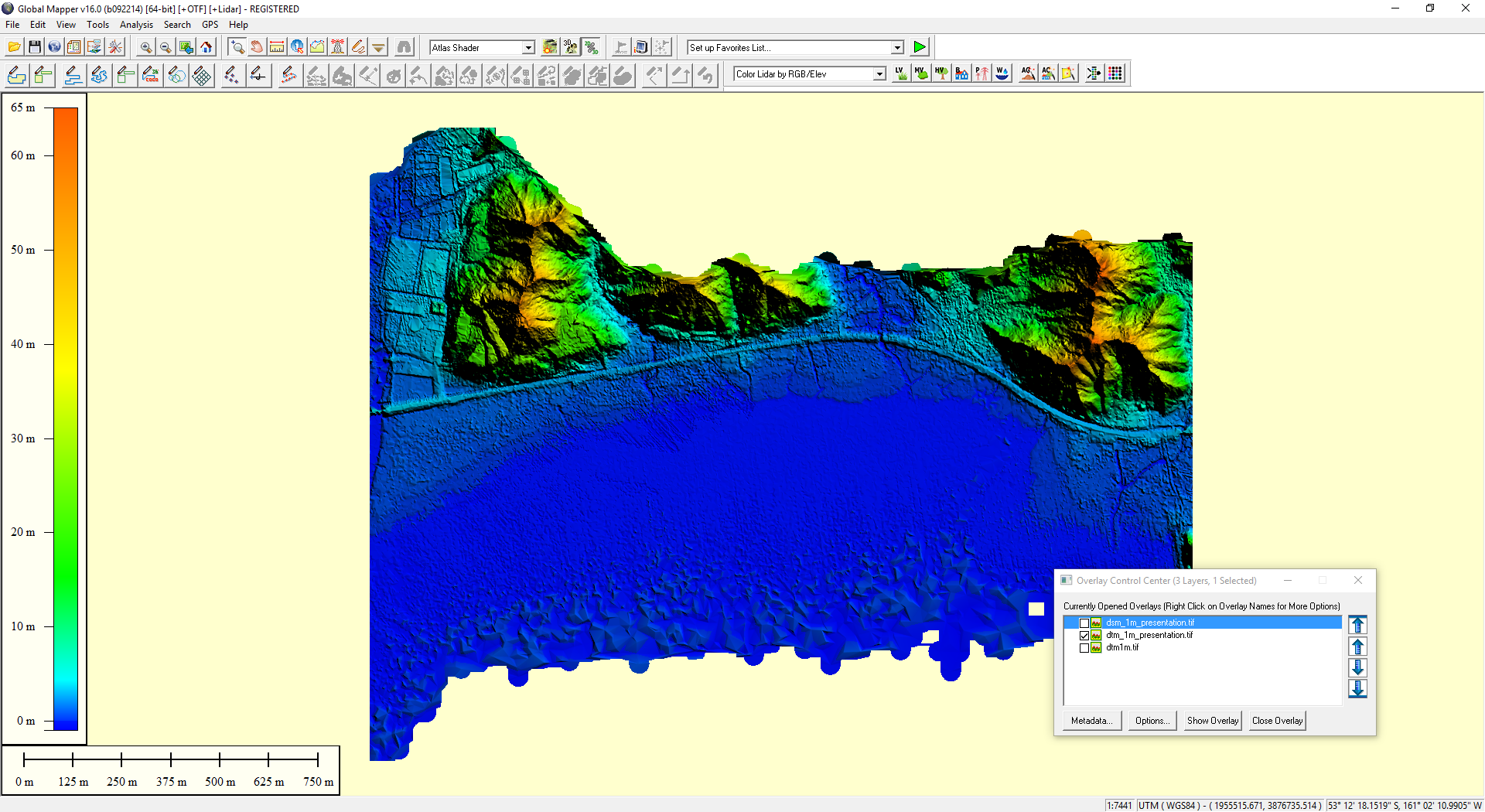 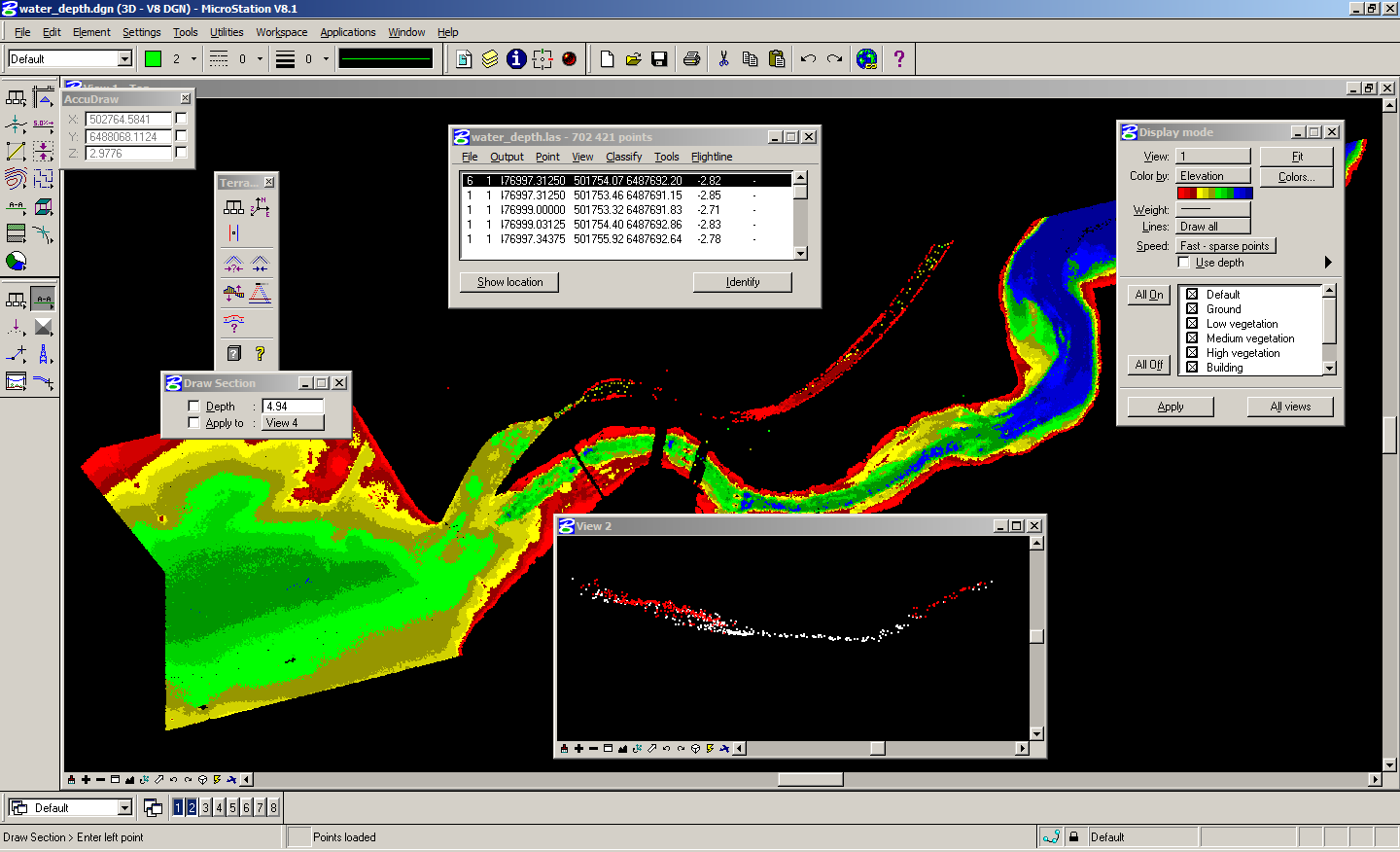 Results and Examples - 2
Integration of Hyperspectral VNIR into the solution for mapping of Reef conditions, vegetation, chlorophyll, turbidity and water pollution
Flying height: still 600m
Same flight as dual Lidar solution
Spectral resolution: 160 bands in 400 to 1000nm
Spatial resolution: 0.3 to 0.5m
Marine System - Coral Reef Example
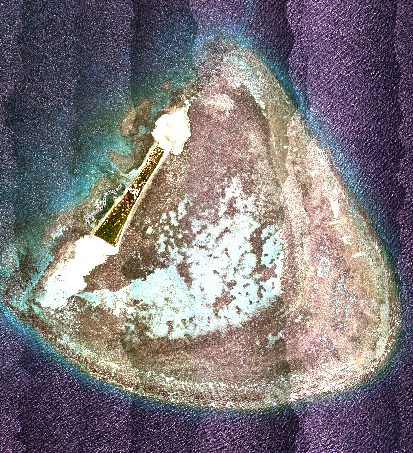 A true color image of îlot Maître – New Caledonia (based on VNIR Hyperspectral data)
Spectral difference
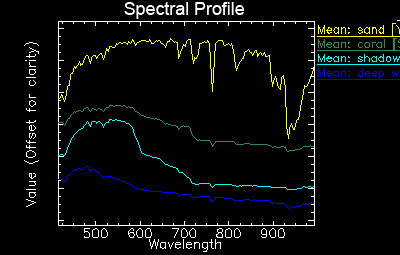 Decision Tree final classification result
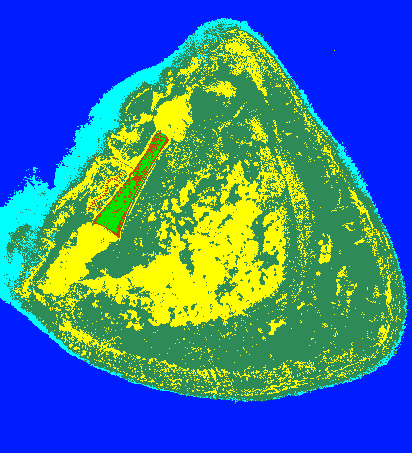 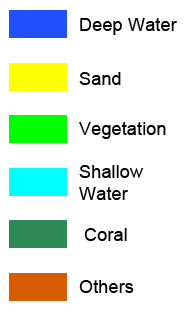 Further analysis
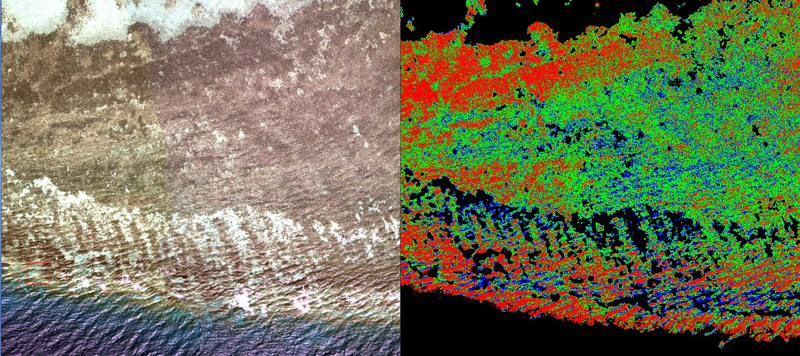 Different coral group can be extracted for further analysis
Ground truth will be needed for coral group identification
Turbidity Example
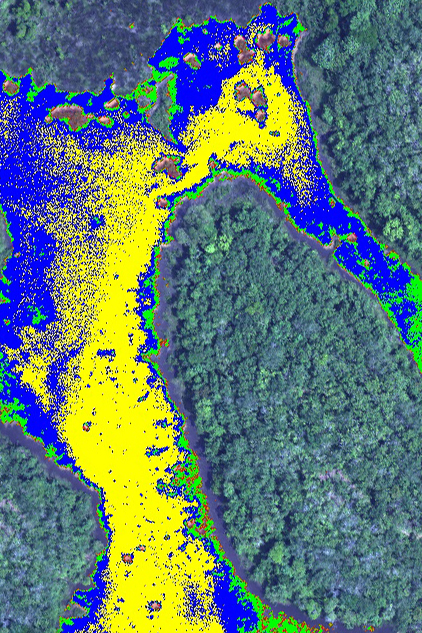 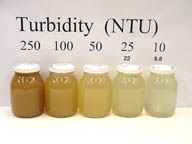 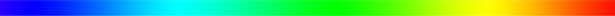 More turbid
Less turbid
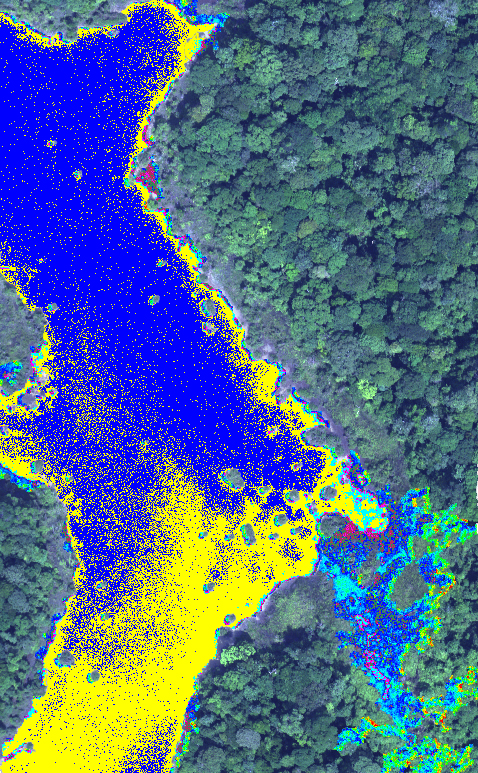 Chlorophyll-a
Lower concentration
Higher concentration
Total Phosphorus (TP) - îlot Maître (NC)
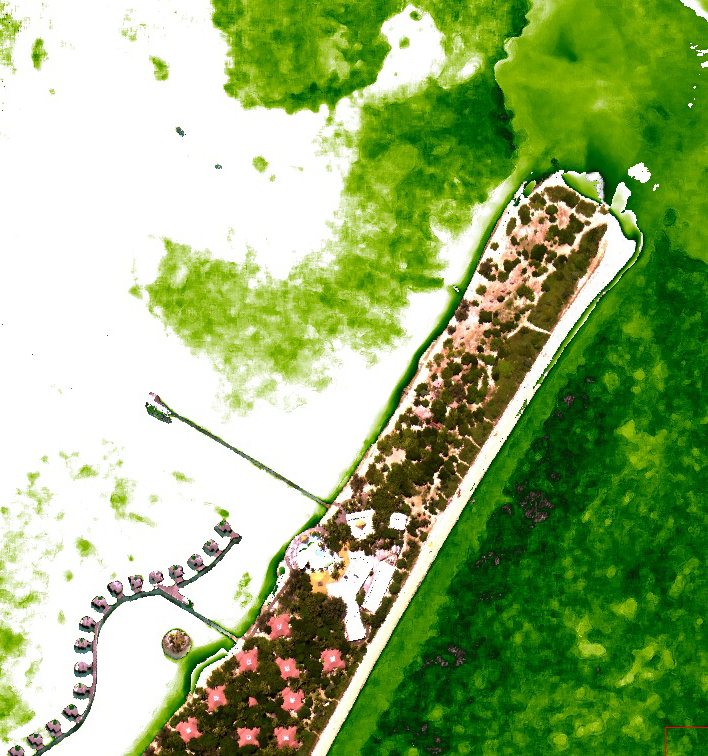 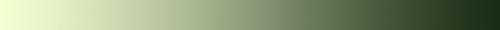 Lower concentration
Higher concentration
Incident Mapping - Pellets Pollution Example
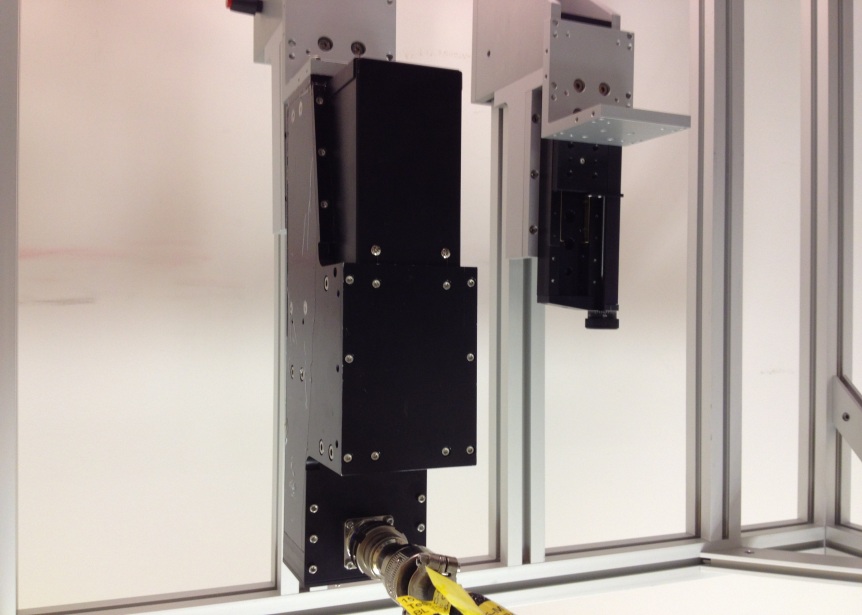 pellets (also other plastic components)
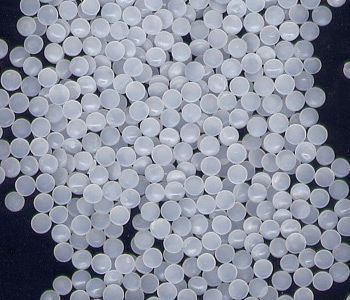 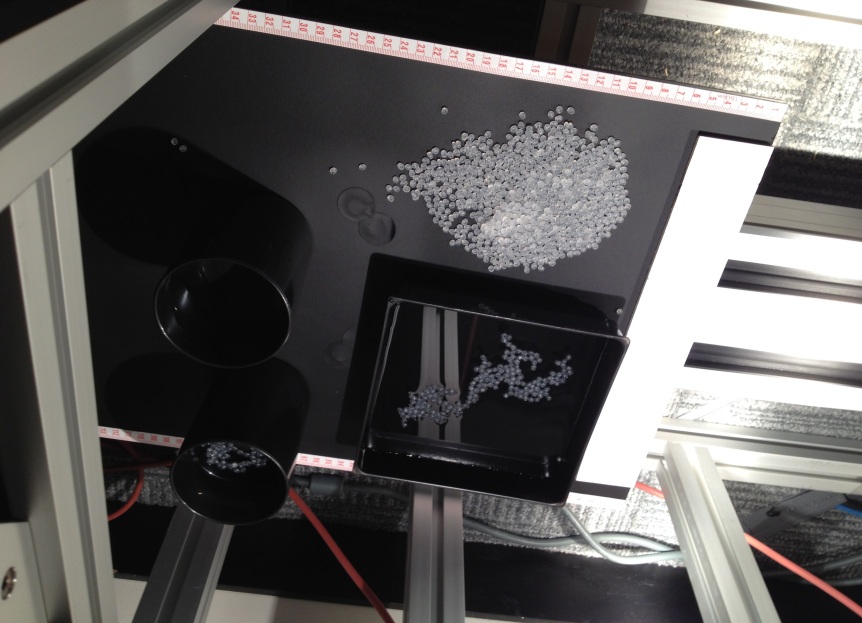 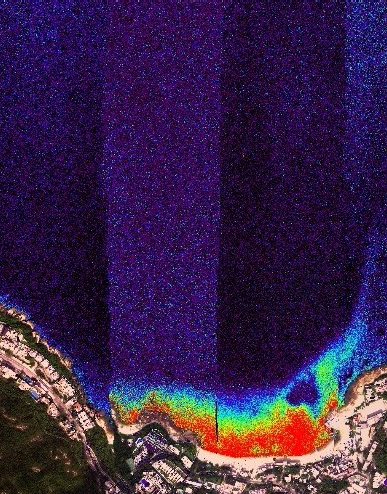 With laboratory results, a spectral library is built and pellets detection is performed
Detection results have been proven to show pellets distribution
Results and Examples - 3
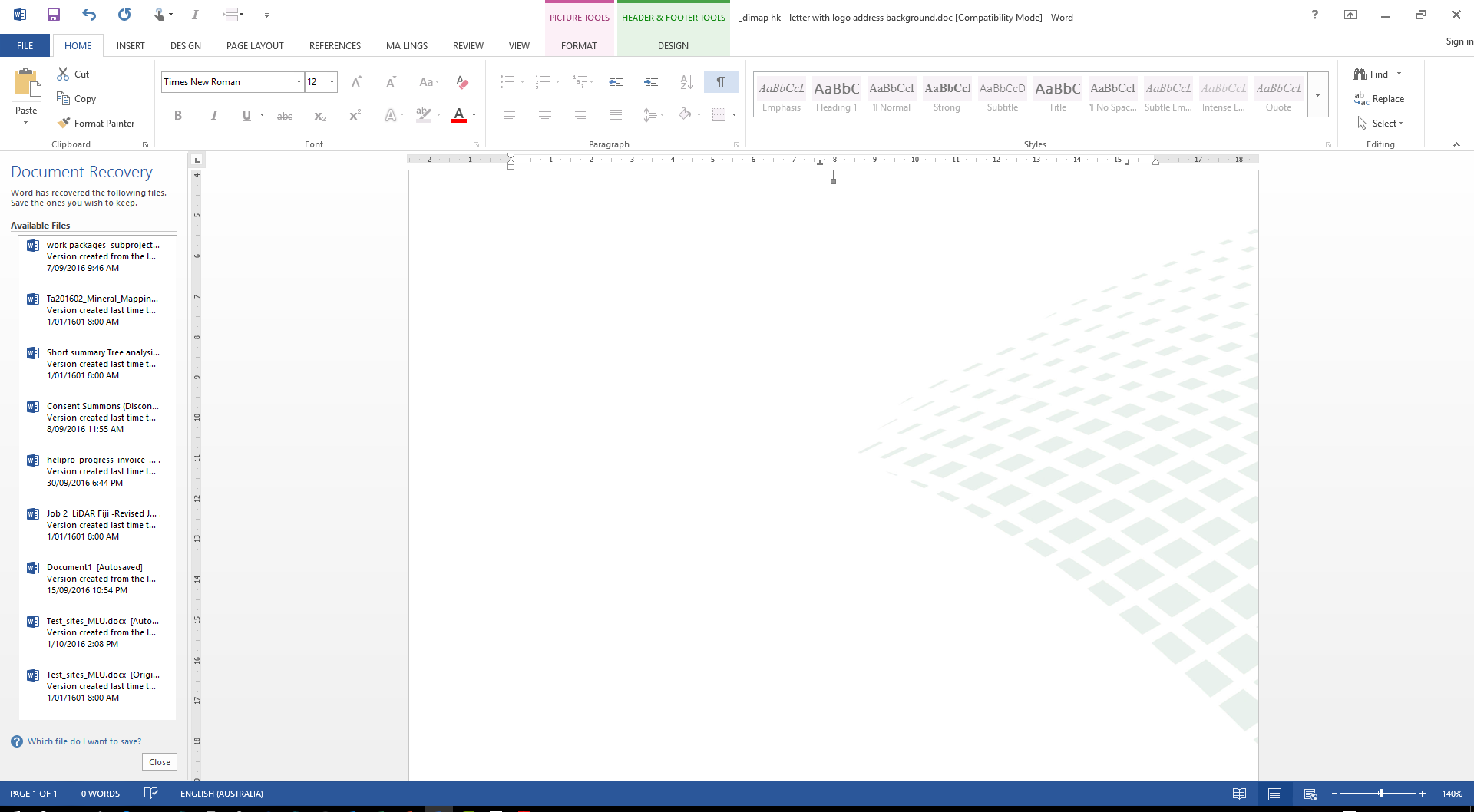 Integration of Hyperspectral VNIR and SWIR into the solution for mapping of land vegetation, soils, detailed land use, forestry and agricultural parameters, geotechnical facts, pollution on land
 Flying height: still 600m
Same flight as dual Lidar solution
Spectral resolution: 416 bands in 400 to 2500nm
Spatial resolution: 1m
Forestry Map
Forestry Map
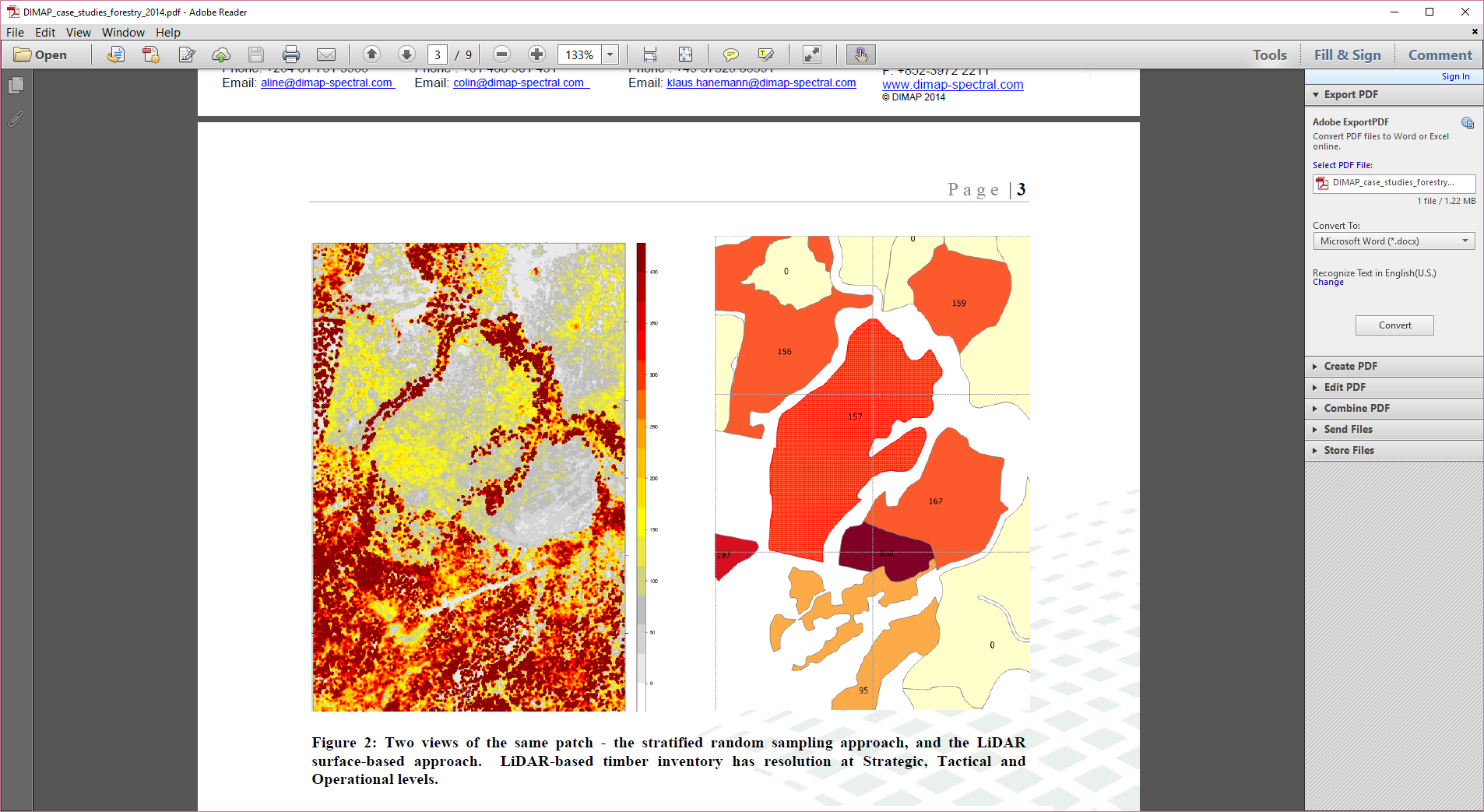 Heavy metal pollution
Mineral and Mining maps
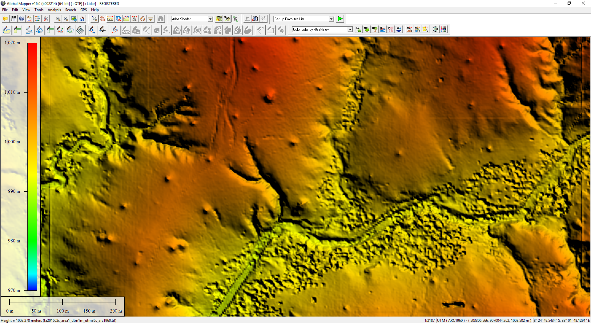 Results and Examples - 4
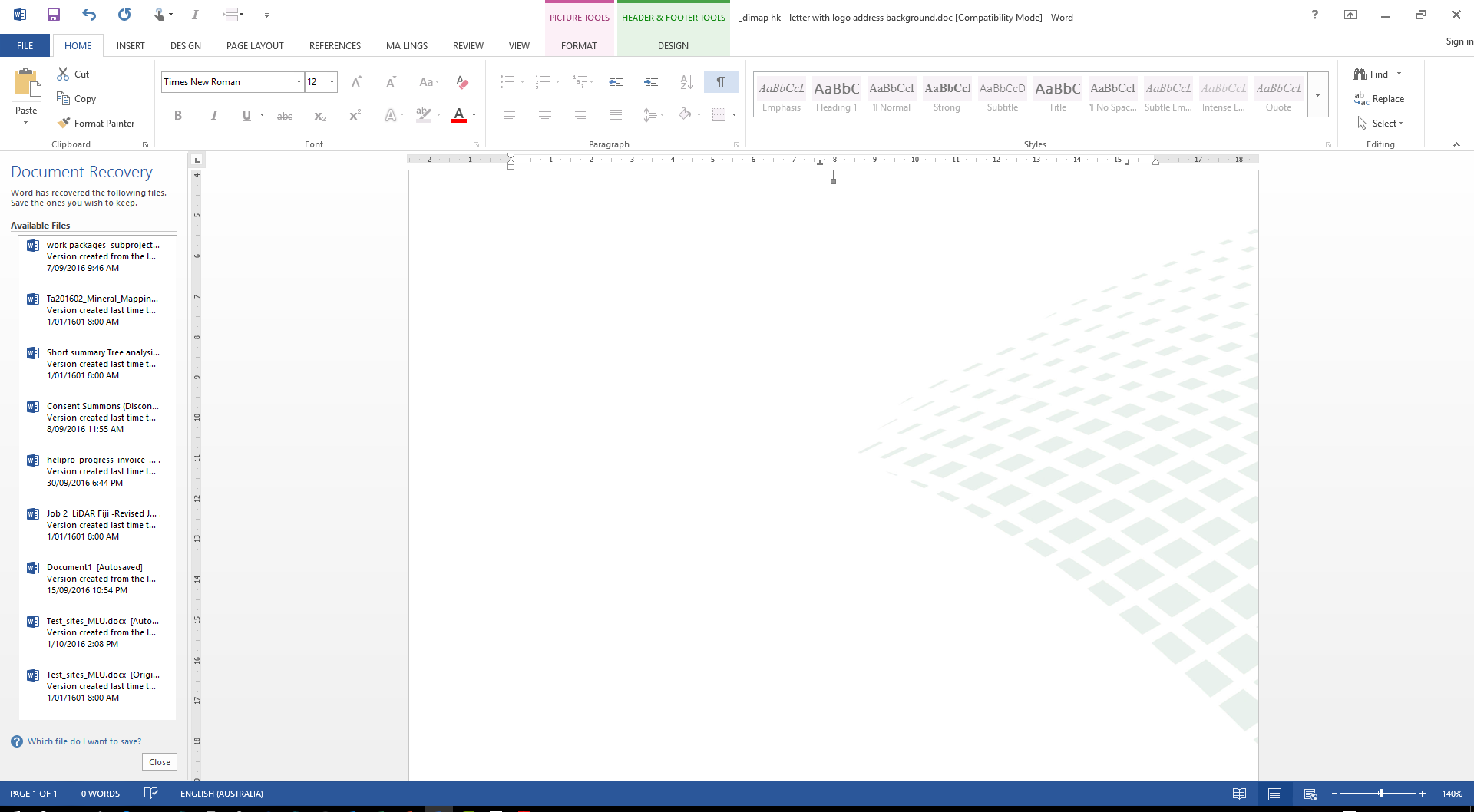 Integration of thermal broadband or hyperspectral for polluter analysis
 Flying height: still 600m (for broadband), 1000+m for thermal hyperspectral
Same flight as dual Lidar solution (for thermal hyperspectral additional flight)
Spectral resolution: 130 bands in 7800 to 11800nm
Thermal resolution: better 0.018K 
Spatial resolution: 1m
Industrial pollution
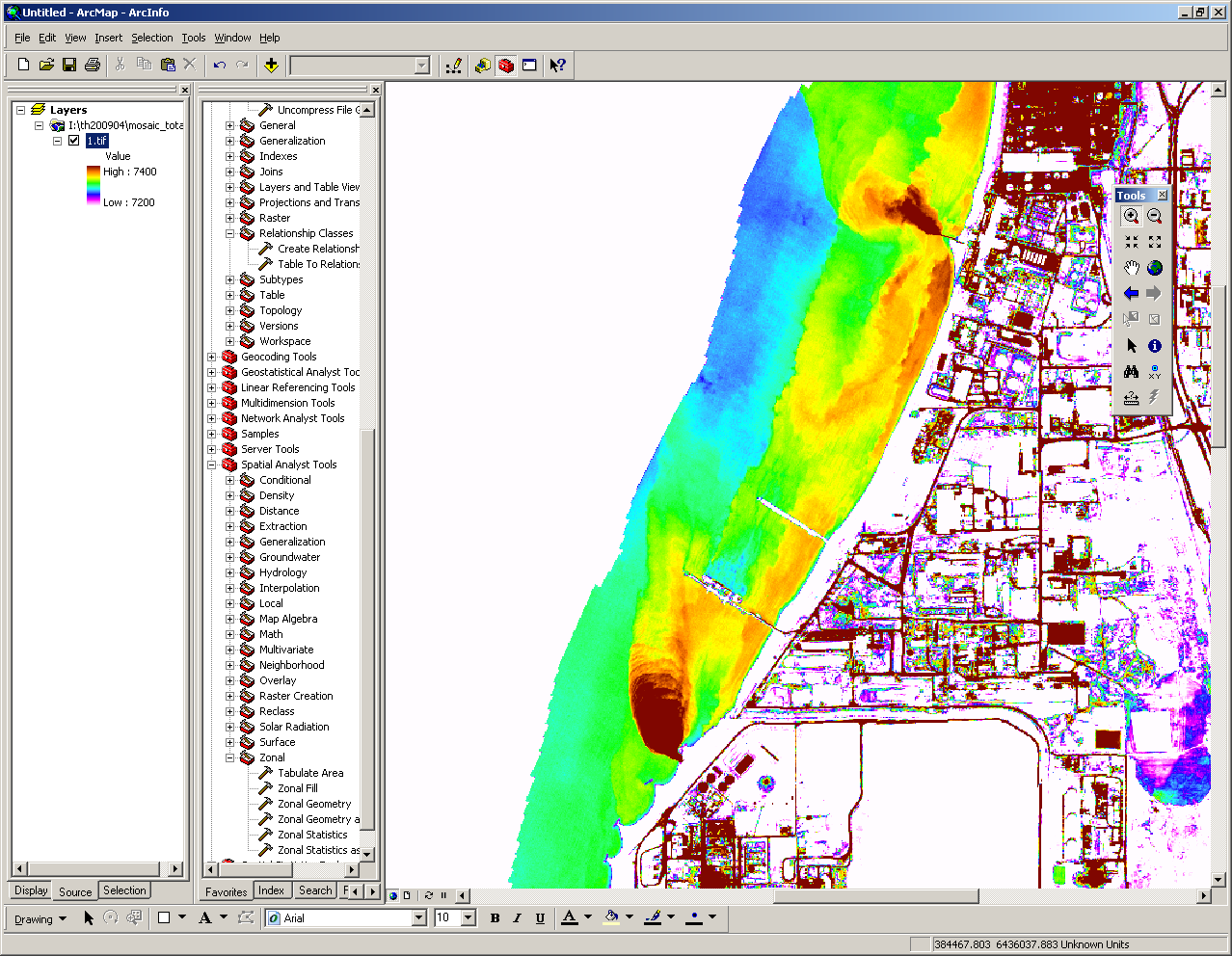 Changes in water temperature identified
Domestic pollutions and freshwater seapages
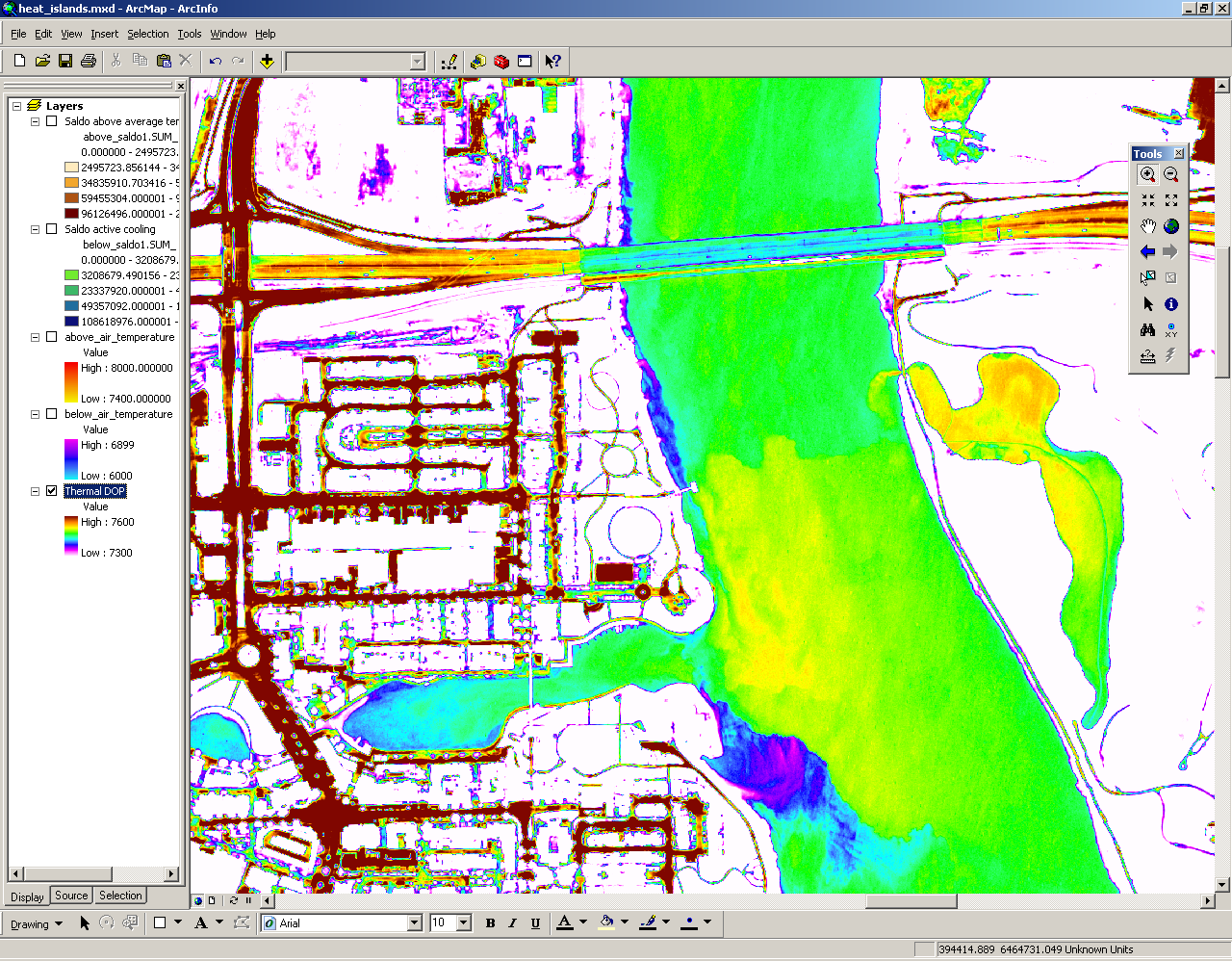 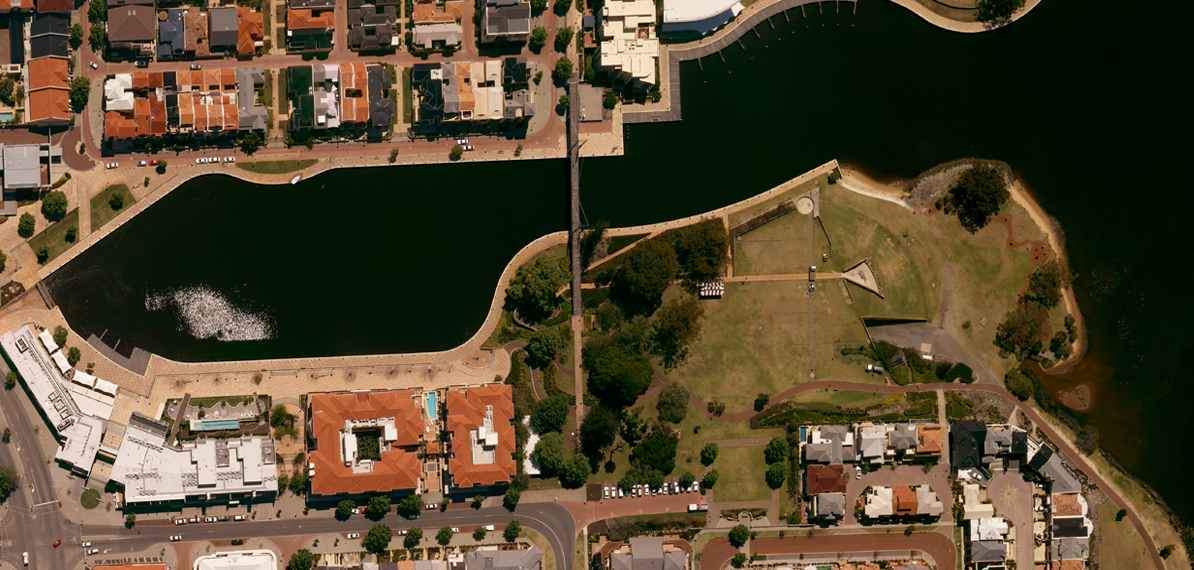 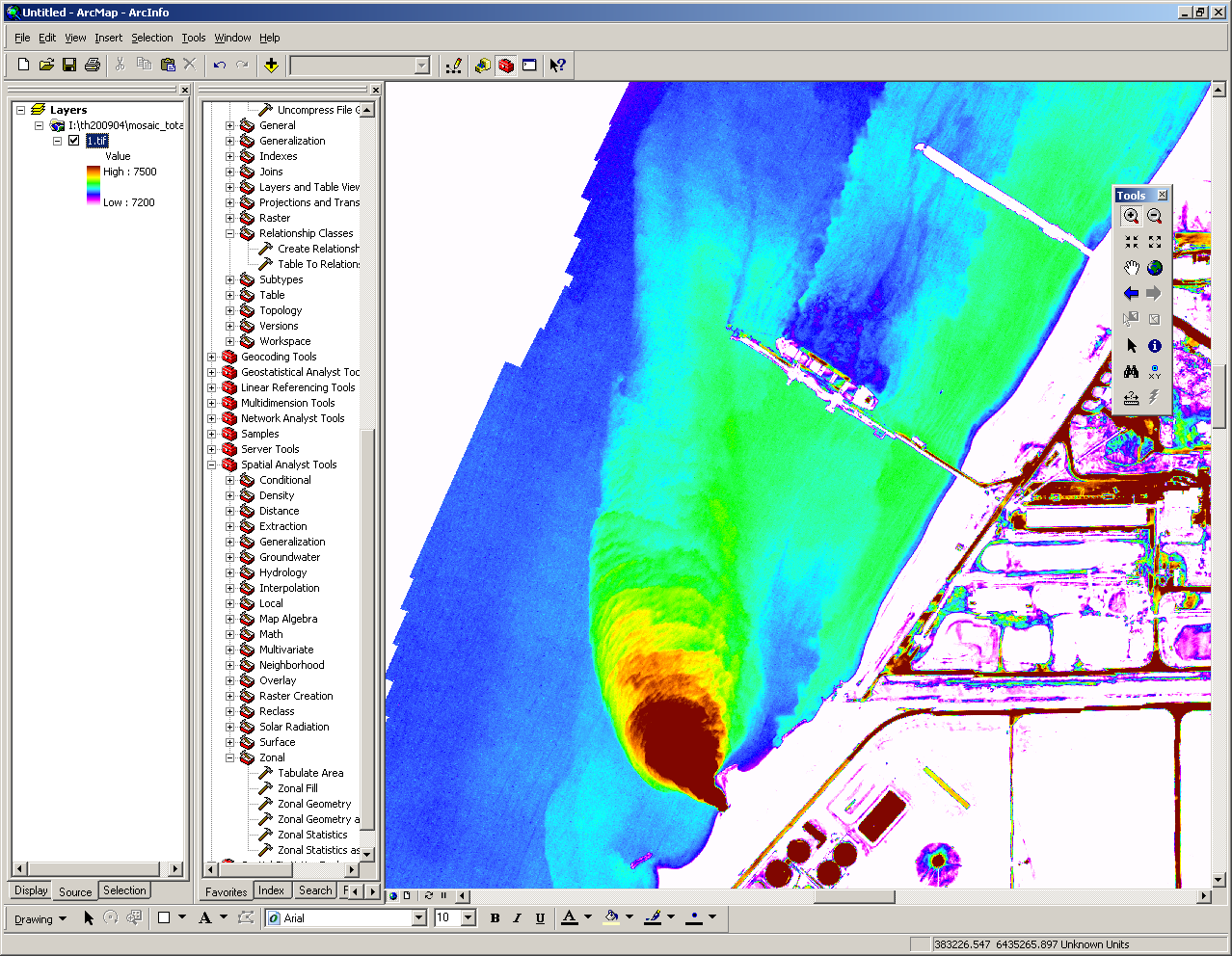 Analysis of pollution effects along the coast line
The ship berthed at the wharf prevents the warmer water drifting northwards
Warmer water collects against the shoreline
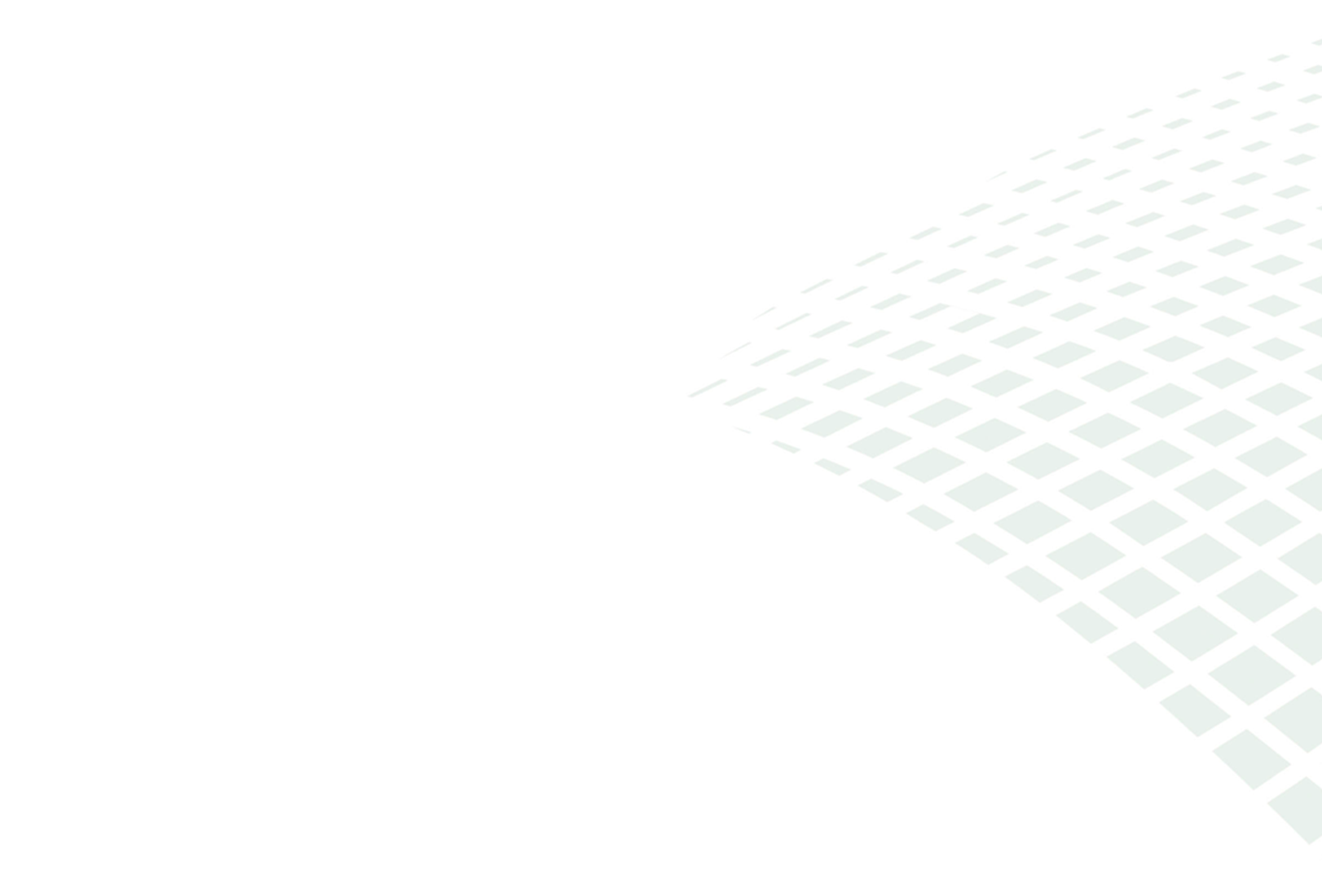 Thanks for your attention
and please feel free to ask any question
Holger@helipro.com.fj